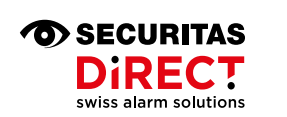 Auslöser
Erfolgt durch die Eingabe des Bedrohungscodes auf der Bedienkonsole.
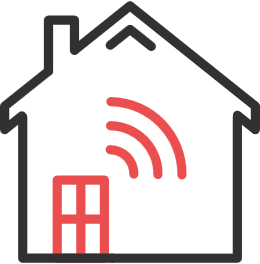 Alarm
Es handelt sich um einen stillen Alarm, welcher keine Sirene auslöst, aber direkt an die Alarmbearbeitungszentrale übermittelt wird.
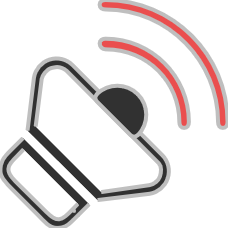 Bearbeitung
Der Alarm wird gemäss gültigem Verfahren bearbeitet.
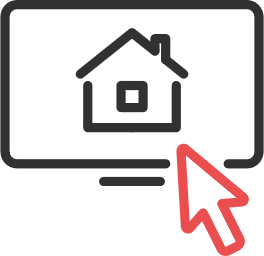 Audio
Der Kontrollanruf wird durchgeführt, um eine mögliche Fehlbedienung auszuschliessen.
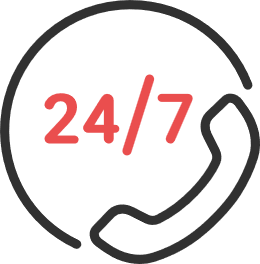 Fotos
Es stehen keine Fotos zur Verfügung bei einem Bedrohungsalarm.
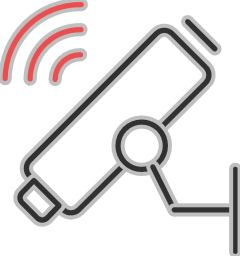 Polizei
Einsatz der Polizei gemäss den gültigen kantonalen Regelungen.
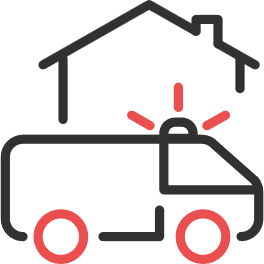 Einsatz
Einsatz der Brigade, zwecks Zweifelsaufhebung und Ursachenklärung vor Ort.
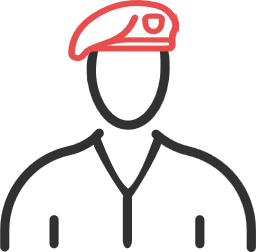